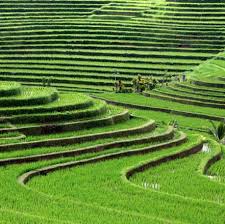 PRINSIP-PRINSIP EKONOMI DALAM USAHATANI
DEFINISI USAHATANI
Sebagai suatu tempat  atau permukaan bumi dimana pertanian diselenggarakan oleh seorang petani tertentu apakah ia seorang pemilik, penyakap ataupun manajer yg digaji
Himpunan dari sumber-sumber alam yg  terdapat di tempat itu yg diperlukan untuk produksi pertanian seperti tubuh tanah dan air, perbaikan-perbaikan yg telah dilakukan atas tanah itu, sinar matahari, bangunan-bangunan yg didirikan di atas tanah dsb
MANAJEMEN USAHATANI
Setiap petani berusaha agar hasil panennya banyak
Kalau hasil panenannya padi, petani ingin agar hasil panenannya cukup untuk memberi makan seluruh keluarganya sampai dengan panenan yg akan datang. Petani akan lebih berbahagia kalau panenan cukup besar, shg terdapat sisa untuk dijual ke pasar, hasil penjualan dapat dipakai untuk beli pakaian, alat-alat rumah tangga atau alat-alat pertanian.
Kalau hasilnya berupa latex, kopi atau yg lainnya, tujuannya bagaimana petani dapat memperbesar hasil sehingga kehidupan seluruh keluarga menjadi lebih baik
Manajemen Usahatani
Petani mengadakan perhitungan-perhitungan ekonomi dan keuangan walaupun tidak tertulis

Contoh: petani menghadapi pilihan antara MENGGUNAKAN BIBIT LOKAL yg telah biasa ditanam dengan BIBIT UNGGUL yg belum biasa ditanam,maka tanpa ditulis di atas kertas, petani akan memperhitungkan untung ruginya

Dalam Ilmu Ekonomi: Petani membandingkan antara “Hasil yg diharapkan akan diterima waktu panen (PENERIMAAN, REVENUE) dengan Biaya (pengorbanan, cost) yg harus dikeluarkan”
Hasil yg diperoleh petani saat panen disebut PRODUKSI, biaya yg dikeluarkan disebut BIAYA PRODUKSI
MANAJEMEN USAHATANI
Usahatani yg bagus sebagai usahatani yang PRODUKTIF ATAU EFISIEN
Usahatani produktif, produktivitasnya tinggi 
PRODUKTIVITAS : penggabungan antara  konsep efisiensi usaha (fisik) dengan  kapasitas tanah

Efisiensi fisik mengukur banyaknya hasil produksi (output) yg dapat diperoleh dari satu kesatuan input

Kapasitas tanah, menggambarkan kemampuan tanah untuk menyerap tenaga dan modal shg memberikan hasil produksi bruto yg sebesar-besarnya pada tingkatan teknologi tertentu
PRODUKTIVITAS (secara teknis)
Perkalian antara Efisiensi (usaha) dan Kapasitas (tanah)
FUNGSI PRODUKSI
Suatu fungsi yg menunjukkan hubungan antara hasil produksi fisik (output) dengan faktor-faktor produksi (input)
Dalam bentuk matematika sederhana fungsi produksi sbb:

Y = f (x1, x2 ……xn)

Y : hasil produksi fisik
X1……….xn : faktor-faktor produksi
Misal: Produksi padi (produksi fisik) dihasilkan oleh bekerjanya beberapa faktor produksi: tanah, modal, tenaga kerja
Untuk menggambarkan fungsi produksi, salah satu faktor produksi dianggap variabel (berubah-ubah), faktor produksi lain dianggap konstan
Y
Produksi fisik
X
Faktor Produksi Tanah
HASIL PRODUKSI dan 
BIAYA PRODUKSI
EFISIENSI  EKONOMI: Efisiensi fisik dinilai dengan uang
HASIL BRUTO = luas tanah x hasil per satuan luas
             Dinilai dengan uang
              Hasilnya harus dikurangi biaya-biaya yg dikeluarkannya
Bagi Petani Penyakap
Bagian hasil panen yg harus diberikan kepada pemilik tanah ( kira-kira 50% dari hasil netto tergantung perjanjian)
Hasil bersih (hasil netto)              setelah semua biaya dikurangkan
Apabila hasil bersih usahatani besar, mencerminkan rasio yg baik dari nilai hasil dan biaya
Makin tinggi rasio berarti usahatani makin efisien
Biaya Uang dan Biaya In Natura
Biaya Produksi dibagi menjadi 2 :
1. Biaya-biaya yg berupa uang tunai, misal: upah kerja, biaya untuk membeli pupuk,pestisida dll
2. Biaya-biaya panen, bagi hasil, sumbangan dan mungkin juga pajak-pajak dibayarkan dalam bentuk in natura
Biaya Tetap dan Biaya Variabel
Biaya Tetap: biaya yg besar kecilnya tidak tergantung pada besar kecilnya produksi, misalnya sewa tanah 
Biaya Variabel: biaya yg besar kecilnya berhubungan langsung dengan produksi, misal: pengeluaran untuk bibit, persiapan dan pengolahan tanah
dan
RATA-RATA
BIAYA
BIAYA MARGINAL
Biaya produksi rata-rata =   Biaya produksi total 
                                                                Jumlah produksi
   
  BIAYA BATAS : tambahan biaya yg harus dikeluarkan petani untuk menghasilkan satu kesatuan tambahan hasil produksi  

Atau
 PENDAPATAN MARGINAL : tambahan pendapatan yg didapat dengan penambahan satu kesatuan biaya (salah satu faktor produksi saja)
Kombinasi faktor-faktor Produksi
MENCAPAI EFISIENSI TERTINGGI jika faktor-faktor produksi sudah dikombinasikan sedemikian rupa shg rasio dari tambahan hasil fisik (marginal physical product) dari faktor produksi dengan harga faktor produksi sama untuk setiap faktor produksi yg digunakan
Dalam matematika dituliskan :
HsPP x1/Hr x1 = HsPP x2/Hr x2 = Hs PP x3/Hr x3
HsPP x1, HsPP x2, HsPP x3 : tambahan hasil produksi fisik karena tambahan satu satuan faktor-faktor produksi x1, x2, x3

Hr x1, Hr x2, Hr x3 : harga faktor produksi
Untuk mencapai keuntungan maksimum, masing-masing harus dikalikan dengan harga hasil produksinya (Hry)
Hry (HsPP x1/Hr x1) = Hry (HsPP x2/Hr x2) = Hry (Hs PP x3/Hr x3) = 1
Kalau rasio antara HsPP dengan harga  salah satu masih lebih besar dari yg lain atau RASIO-RASIO BELUM SAMA, berarti EFISIENSI TERTINGGI BELUM TERCAPAI, petani masih dapat menambah penggunaan faktor produksi yg rasionya masih paling besar
Intensifikasi Pertanian dan Hukum Kenaikan Hasil yang Makin Berkurang (Law of Diminishing Return)
INTENSIFIKASI : penggunaan lebih banyak faktor produksi tenaga kerja dan modal atas sebidang tanah tertentu untuk mencapai hasil produksi yg lebih besar
EKSTENSIFIKASI: perluasan tanah pertanian dengan cara mengadakan pembukaan tanah-tanah pertanian baru
LANJUTan….
Di negara-negara kurang penduduknya seperti Eropa, pada saat hukum “kenaikan hasil yang semakin berkurang” itu dirumuskan, maka faktor tenaga kerja mempunyai harga paling tinggi dan produktivitasnya selalu diukur terutama dari segi produktivitas tenaga kerja
Di Indonesia keadaannya sangat berbeda, diantara semua faktor produksi, tenaga kerja merupakan faktor produksi yang paling murah. Dalam demikian jumlah tenaga kerja dapat dikatakan tidak terbatas dan faktor yg paling mahal adalah modal
ELASTISITAS PRODUKSI
Persentase perubahan hasil produksi total dibagi dengan persentase perubahan faktor produksi

(∆ Y/Y) / (∆X/X) atau (X/Y)(∆Y/∆X)

Karena Y/X adalah Hasil Produksi Rata-rata (HPR)
∆Y/∆X = Hasil Produksi Marginal (HPM)

Ep = HPM/HPR
Ep = 1 pada saat kurva HPM = HPR 
Ep > 1, HPM > HPR
Ep < 1, HPM < HPR
Kombinasi Hasil-hasil Produksi
Beberapa SEBAB EKONOMI mengapa usahatani memproduksi lebih dari 1 komoditi:

1. Mendapatkan hasil produksi yg optimal dari sawah yang sangat sempit
2. Umur tanaman yang tidak sama, menjamin tersedianya bahan makanan sepanjang tahun
3. Risiko berkurang,kalau 1 tanaman tidak berhasil maka tanaman lainnya akan memberikan hasil
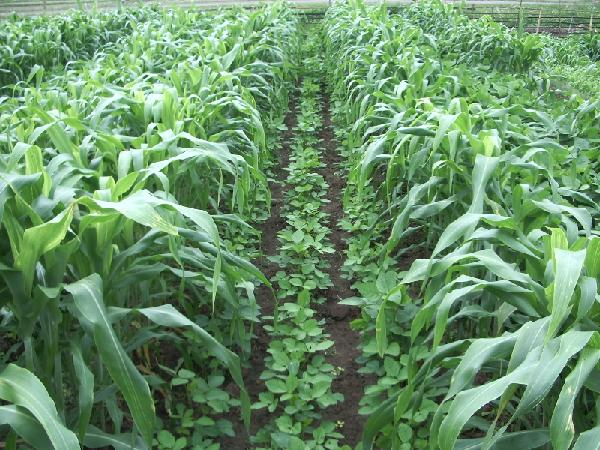 Hubungan Fisik antar Komoditi
1. KOMODITI GABUNGAN (Joint product) : Komoditi-komoditi tsb bersama-sama keluar dari satu proses produksi.
      Misal : dedak dan katul dari penggilingan padi yang keluar bersama beras

2. KOMODITI YANG BEBAS BERSAINGAN : 
kalau sudah diputuskan menghasilkan komoditi yg pertama maka komoditi yg kedua tidak dapat lagi dihasilkan (kenaikan jumlah produksi barang yg satu berarti penurunan jumlah produksi kedua. 
Contoh: Petani memutuskan menyewakan tanahnya kepada pabrik gula untuk ditanami tebu, maka petani tidak lagi dapat menanaminya dengan padi
3. KOMODITI  KOMPLEMENTER:    
                kenaikan produksi satu komoditi dapat menaikkan produksi lainnya.
     Contoh: Penanaman krotolaria untuk pupuk hijau mempunyai akibat memperkaya zat-zat hara sehingga menaikkan hasil padi

4.KOMODITI  SUPLEMENTER : Produksi satu komoditi dapat ditambah tanpa mempunyai pengaruh mengurangi atau menambah produksi komoditi lainnya. 
     Pekerjaan tambahan dalam masa senggang , berarti menghasilkan barang-barang tambahan (suplementer)
Ekonomi dan Besarnya Usahatani
Increasing return to scale : kenaikan hasil produksi dengan laju yg menaik
Constant return to scale :  skala kenaikan hasil produksi hanya sebanding atau tetap sama dengan hasil sebelumnya 
Decreasing return to scale: kenaikan hasil produksi menurun